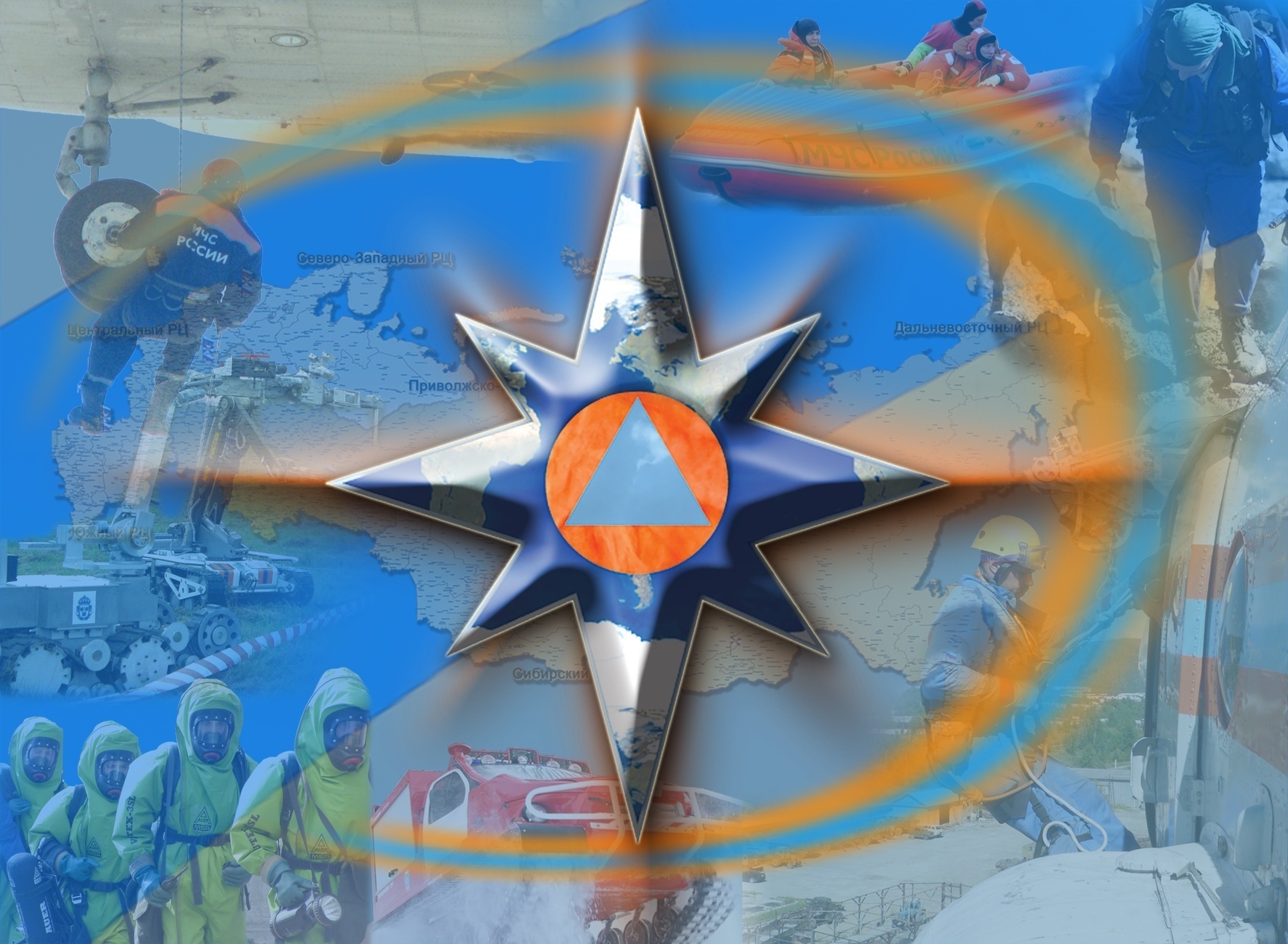 ПАСПОРТ ОБЪЕКТА
МИНИСТЕРСТВА ОБРАЗОВАНИЯ РД
МКОУ «Эминхюрская средняя общеобразовательная школа »
 368767 РД, Сулейман-Стальский район с.Эминхюр.
Ответственный за отработку:
___Османов Рахман Салманович
Тел. 89289696795
_________________________________
ПАСПОРТ ОБЪЕКТА МИНИСТЕРСТВА ОБРАЗОВАНИЯ РД
МКОУ «Эминхюрская СОШ »
УТВЕРЖДАЮ
Директор школы
Османов Р.С.
«    »                    2017 г. 
  
.
СОГЛАСОВАНО

Отдел по ГО и ЧС
МО «Сулейман-Стальский район»       
                          Султанахмедов Т.М.
«    »                      2017 г.
СОГЛАСОВАНО

Управление  образования 
МР «С.Стальский район»
                                       Аминов К.А.

«    »                           2017 г.
ПАСПОРТ ОБЪЕКТА МИНИСТЕРСТВА ОБРАЗОВАНИЯ РД
«Эминхюрская СОШ»
(содержание)
ПАСПОРТ ОБЪЕКТА МИНИСТЕРСТВА ОБРАЗОВАНИЯ РД
«Эминхюрская СОШ»
(космический снимок)
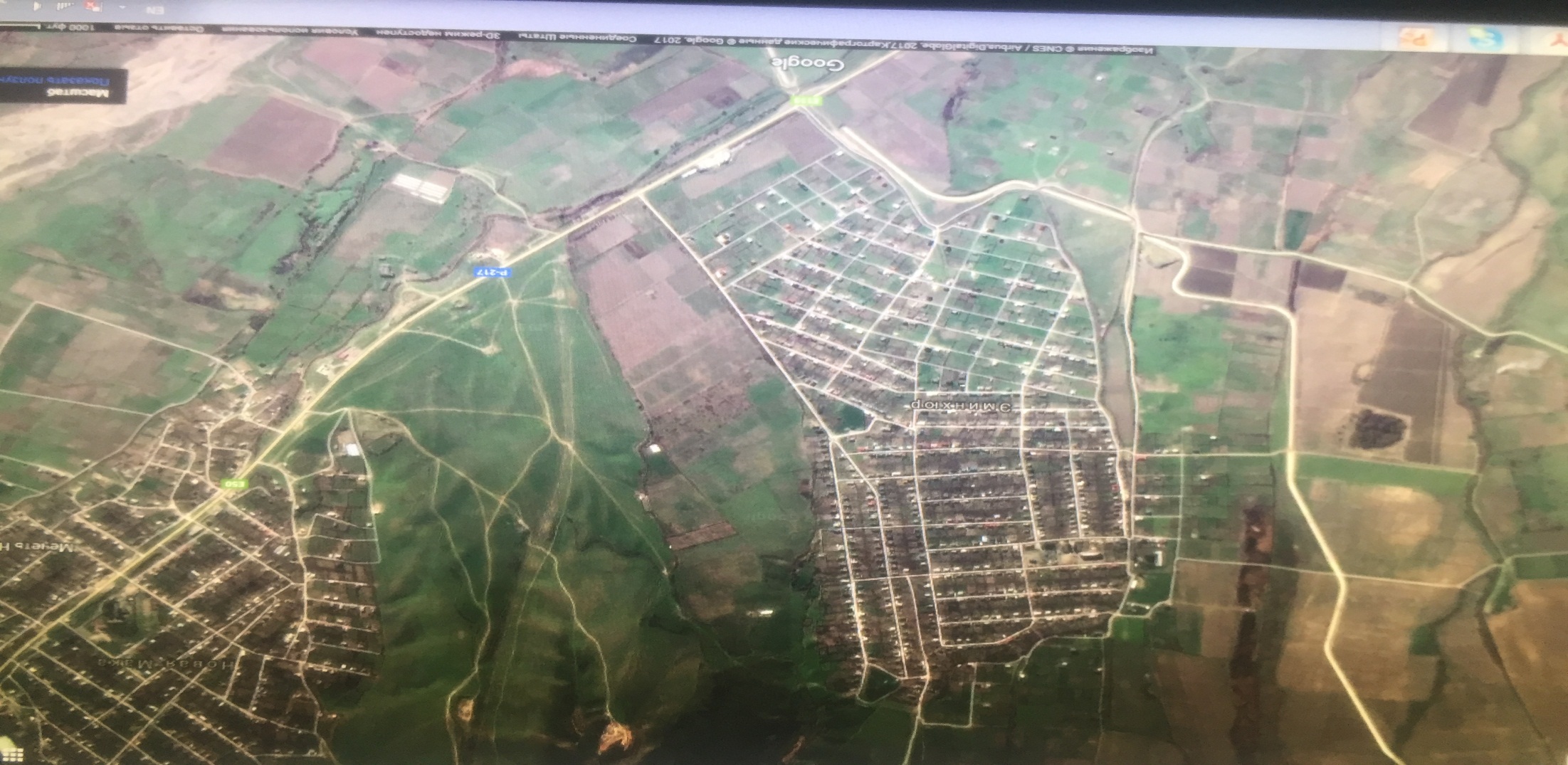 школа
МКОУ«Эминхюрская СОШ»
Сулейман-Стальский  район с. Эминхюр
Эл.адрес Alamishe77@mail.ru
Телефон.моб.89289696795
ПАСПОРТ ОБЪЕКТА МИНИСТЕРСТВА ОБРАЗОВАНИЯ РД
«Эминхюская СОШ»
(схема расположения объекта на местности)
Начальник ПЧ-53
Рамазанов АскералиМагарамович
89285514497
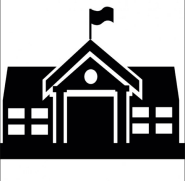 ПЧ-53
Начальник отдела по делам ГО,ЧС и 
мобилизационной работе
МР «Сулейман-Стальский  район»
Султанахмедов Тарлан Меджидович
(8-87236) 3-44-84
89282493710
Общая характеристика населенного пункта;
- площадь территории –   1200 га
- колич. прожив. населения – 3584
- (из них детей 711)
- количество домов – 779
-социально-значемых объектов-6
-котельных – 0
- школы – 1
- детский сад-0
17.1 км
17км
Начальник ОМВД  России по Сулейман-Стальскому району
Магамадов Мавлудин Сиражудинович.
тел. -  (8-87236) 3-13-35
       89285060015
Начальник УО     
МР «Сулейман-Стальский  район»
Аминов Качабег Аминович
Тел.- 89637985115
17 км
ПАСПОРТ ОБЪЕКТА МИНИСТЕРСТВА ОБРАЗОВАНИЯ РД
«Чувекская средняя общеобразовательная школа»
(план расположения объекта на местности)
ПАСПОРТ ОБЪЕКТА МИНИСТЕРСТВА ОБРАЗОВАНИЯ РД
«Эминхюрская СОШ»
(план расположения объекта на местности)
Дорога в школу
ворота
вход
«Эминхюрская СОШ»(план эвакуации)
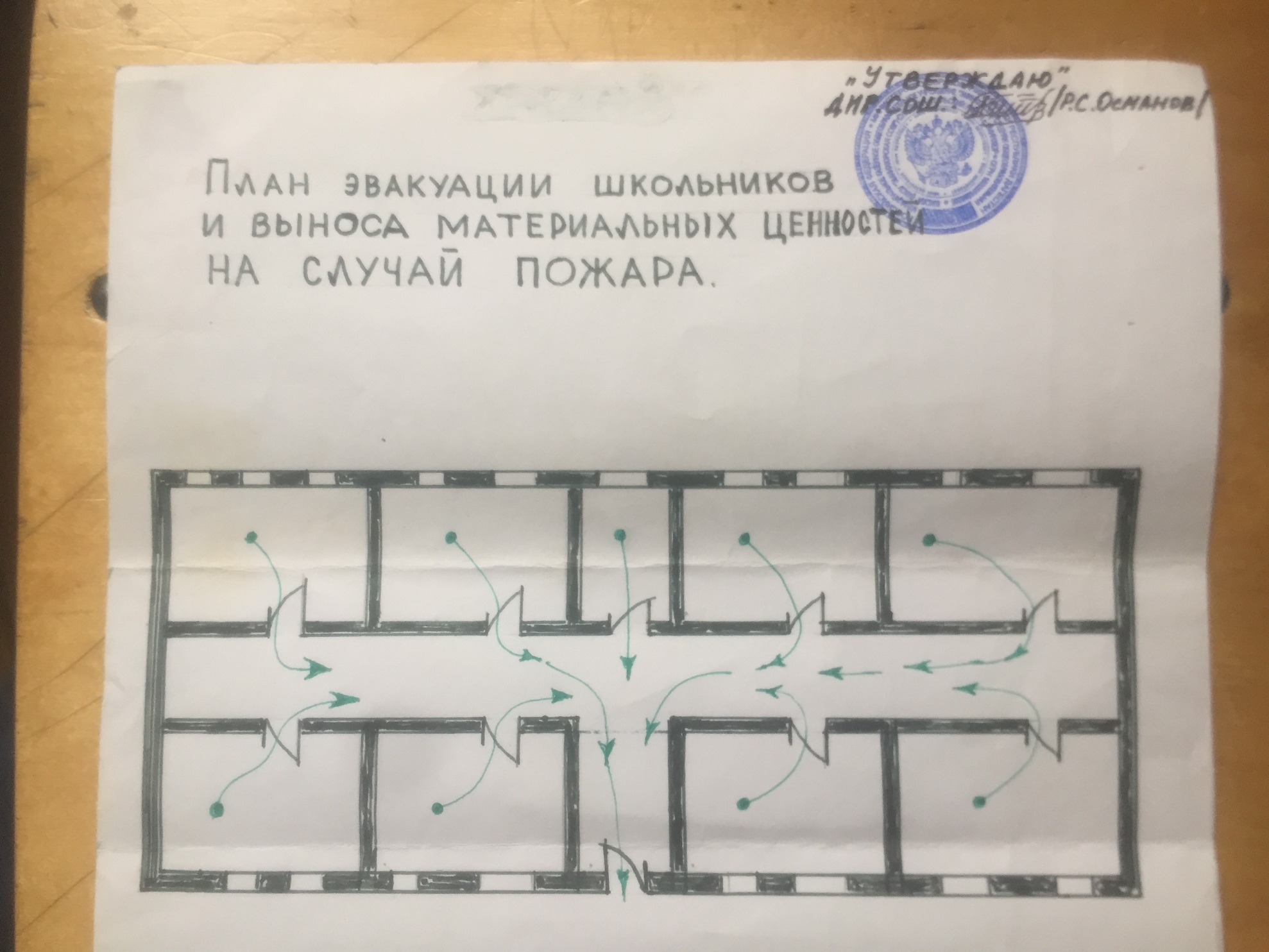 ПАСПОРТ ОБЪЕКТА МИНИСТЕРСТВА ОБРАЗОВАНИЯ РД
«Эминхюрская СОШ»
(оперативно-технические характеристики объекта)
ПАСПОРТ ОБЪЕКТА МИНИСТЕРСТВА ОБРАЗОВАНИЯ РД
«Эминхюрская СОШ»
(оперативно-технические характеристики объекта)
ПАСПОРТ ОБЪЕКТА МИНИСТЕРСТВА ОБРАЗОВАНИЯ РД
«Эминхюрская СОШ»
(оперативно-технические характеристики объекта)
ПАСПОРТ ОБЪЕКТА МИНИСТЕРСТВА ОБРАЗОВАНИЯ РД
«Эминхюрская  СОШ»
(оперативно-технические характеристики объекта)
ПАСПОРТ ОБЪЕКТА МИНИСТЕРСТВА ОБРАЗОВАНИЯ РД
«Эминхюрская СОШ»
(лист учёта проверки надзорными органами)